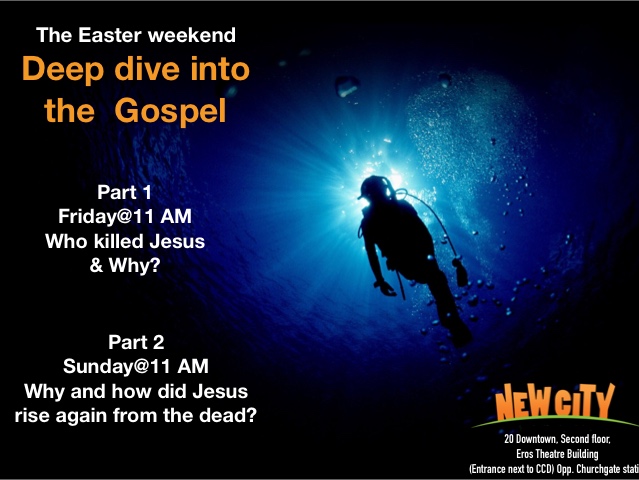 1) Who killed Jesus?2) Why?3) Some practical applications for us
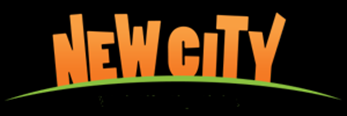 Did Judas kill Jesus?Jesus ArrestedLuke 22:47 While he was still speaking a crowd came up, and the man who was called Judas, one of the Twelve, was leading them. He approached Jesus to kiss him, 48 but Jesus asked him, “Judas, are you betraying the Son of Man with a kiss?”
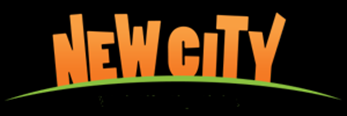 Did the Jewish priests kill Jesus?
Luke 23:1 Then the whole assembly rose and led him off to Pilate. 2 And they began to accuse him, saying, “We have found this man subverting our nation. He opposes payment of taxes to Caesar and claims to be Messiah, a king.”
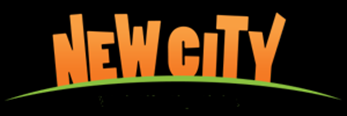 Did Pilate & Herod  kill Jesus?23:13 Pilate called together the chief priests, the rulers and the people, 14 and said to them, “You brought me this man as one who was inciting the people to rebellion. I have examined him in your presence and have found no basis for your charges against him. 15 Neither has Herod, for he sent him back to us; as you can see, he has done nothing to deserve death. 16 Therefore, I will punish him and then release him.”
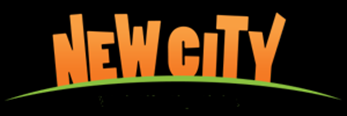 Did the soldiers kill Jesus?
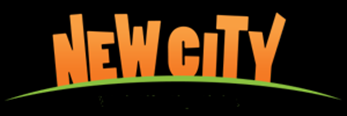 Did the crowd kill Jesus?23:18 But the whole crowd shouted, “Away with this man! Release Barabbas to us!” 19 (Barabbas had been thrown into prison for an insurrection in the city, and for murder.)20 Wanting to release Jesus, Pilate appealed to them again. 21 But they kept shouting, “Crucify him! Crucify him!”
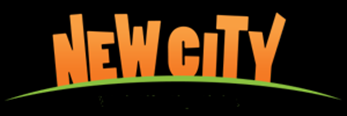 What  would we have said if we had been in the crowd that day?
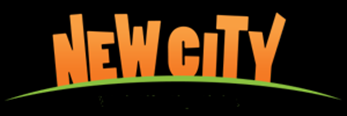 So, did we kill Jesus?Did Did our sins kill him?
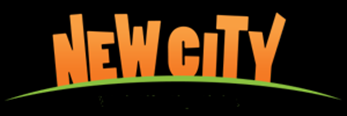 We did not kill JesusGod sacrificed Jesus to save us.
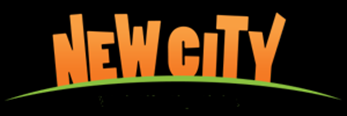 Philippians 2:8

8 And being found in appearance as a man,
he humbled himself
by becoming obedient to death—
even death on a cross!
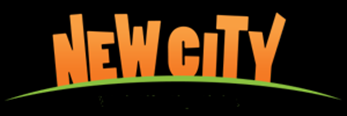 Yes, Judas betrayed Jesus!Yes, the Jewish priests accused him falsely.Yes, Pilate sentenced him to death even though he was innocent.Yes, the crowd bayed for his blood.Yes, the soldiers nailed him to the cross.Yes, we are sinners and need a saviour.But the death of a perfect, sinless Jesus was brought about by the wrath of a holy God.
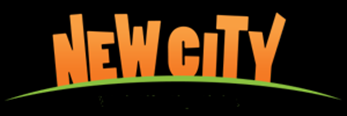 2) WHY? WHY DID GOD SACRIFICE HIS SON JESUS?
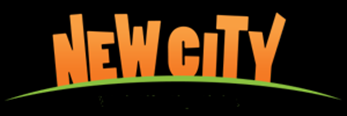 1) HE LOVES US!!!!JOHN 3:16For God so loved the world that he gave his one and only Son, that whoever believes in him shall not perish but have eternal life.
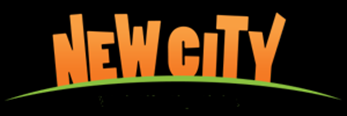 The second reason...
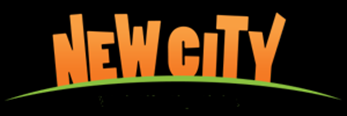 2) FOR THE SAKE OF HIS OWN NAME!!!
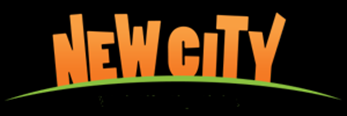 2) FOR THE SAKE OF HIS OWN NAME!!!!Isaiah 43:25

25 “I, even I, am he who blots out
your transgressions, for my own sake,
and remembers your sins no more.
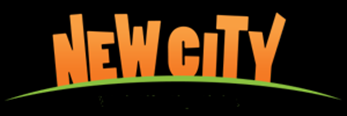 2)FOR THE SAKE OF HIS OWN NAME!!!!
Isaiah 48:9-11
9 For my own name’s sake I delay my wrath;
for the sake of my praise I hold it back from you,
so as not to destroy you completely.
10 See, I have refined you, though not as silver;
I have tested you in the furnace of affliction.
11 For my own sake, for my own sake, I do this.
How can I let myself be defamed?
I will not yield my glory to another.
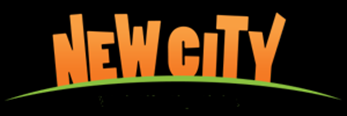 2) FOR THE SAKE OF HIS OWN NAME!!!!Psalms 23:1-3
A psalm of David.

​1 The Lord is my shepherd, I lack nothing.
2 He makes me lie down in green pastures,
he leads me beside quiet waters,
3 he refreshes my soul.
He guides me along the right paths
for his name’s sake.
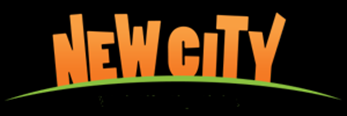 Ezekiel  Eze 36:22-23 “Therefore say to the Israelites, ‘This is what the Sovereign Lord says: It is not for your sake, people of Israel, that I am going to do these things, but for the sake of my holy name, which you have profaned among the nations where you have gone. 23 I will show the holiness of my great name, which has been profaned among the nations, the name you have profaned among them. Then the nations will know that I am the Lord, declares the Sovereign Lord, when I am proved holy through you before their eyes.
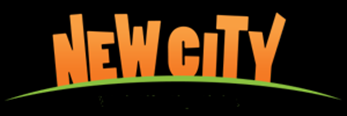 2)FOR THE SAKE OF HIS OWN NAME!!!!Daniel 9:19

19 Lord, listen! Lord, forgive! Lord, hear and act! For your sake, my God, do not delay, because your city and your people bear your Name.”
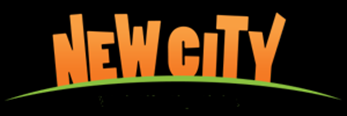 WHY DID GOD SACRIFICE HIS SON JESUS?

1) He loves us

2) For His name's sake
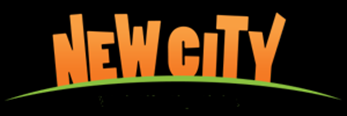 3) Some practical applications...
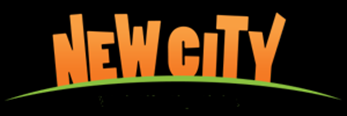 Application # 1

Let us consider our sin...
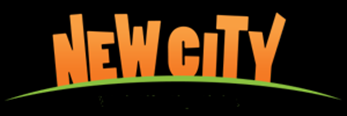 I keep sinning in my anger....

1) God sacrificed Jesus to forgive us our sins in anger

2) God sacrificed Jesus to stop us from profaning His Holy name by continuing to sin in our anger
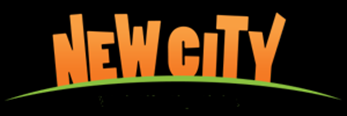 Application # 2

We are not the centre of what happened on the cross; God is the centre of what happened on the cross
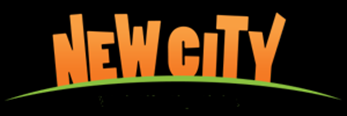 Phil 1:27

Whatever happens, conduct yourselves in a manner worthy of the gospel of Christ.
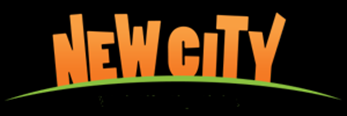 Application # 3

How does this affect our understanding of God?
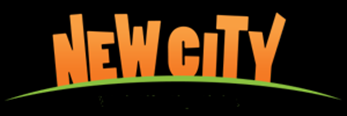 Only His name's sake
God becomes distant
Fear drives us
Army General
Elder brother
Legalistic
Only He Loves us
Take God for granted
Keep on sinning
Teddy bear
Younger brother
Licentious
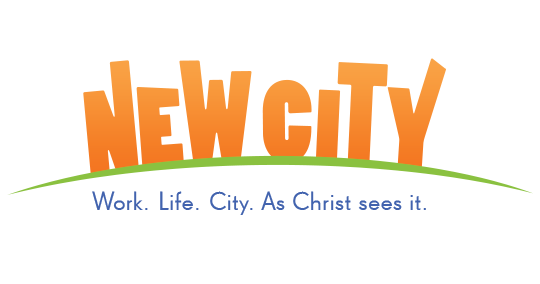 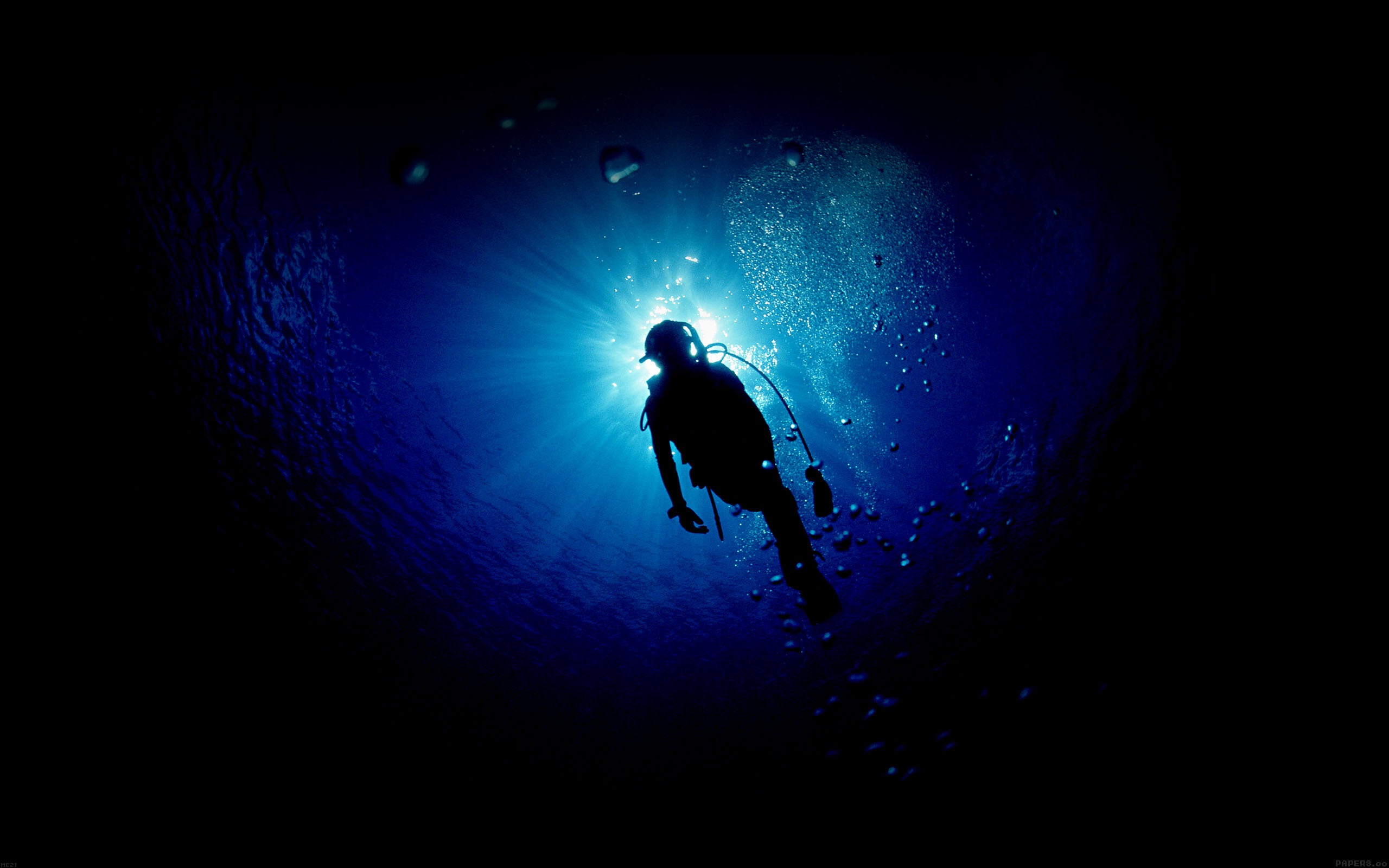 Who killed Jesus 
& Why?
God sacrificed Jesus

2) Because He loves us
and for His own name's sake
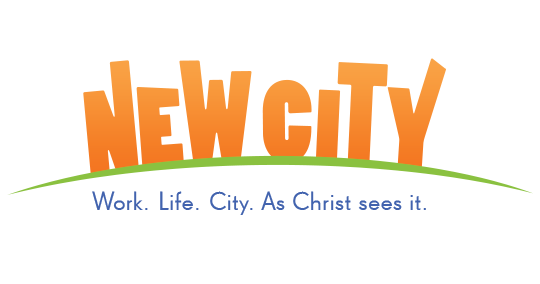 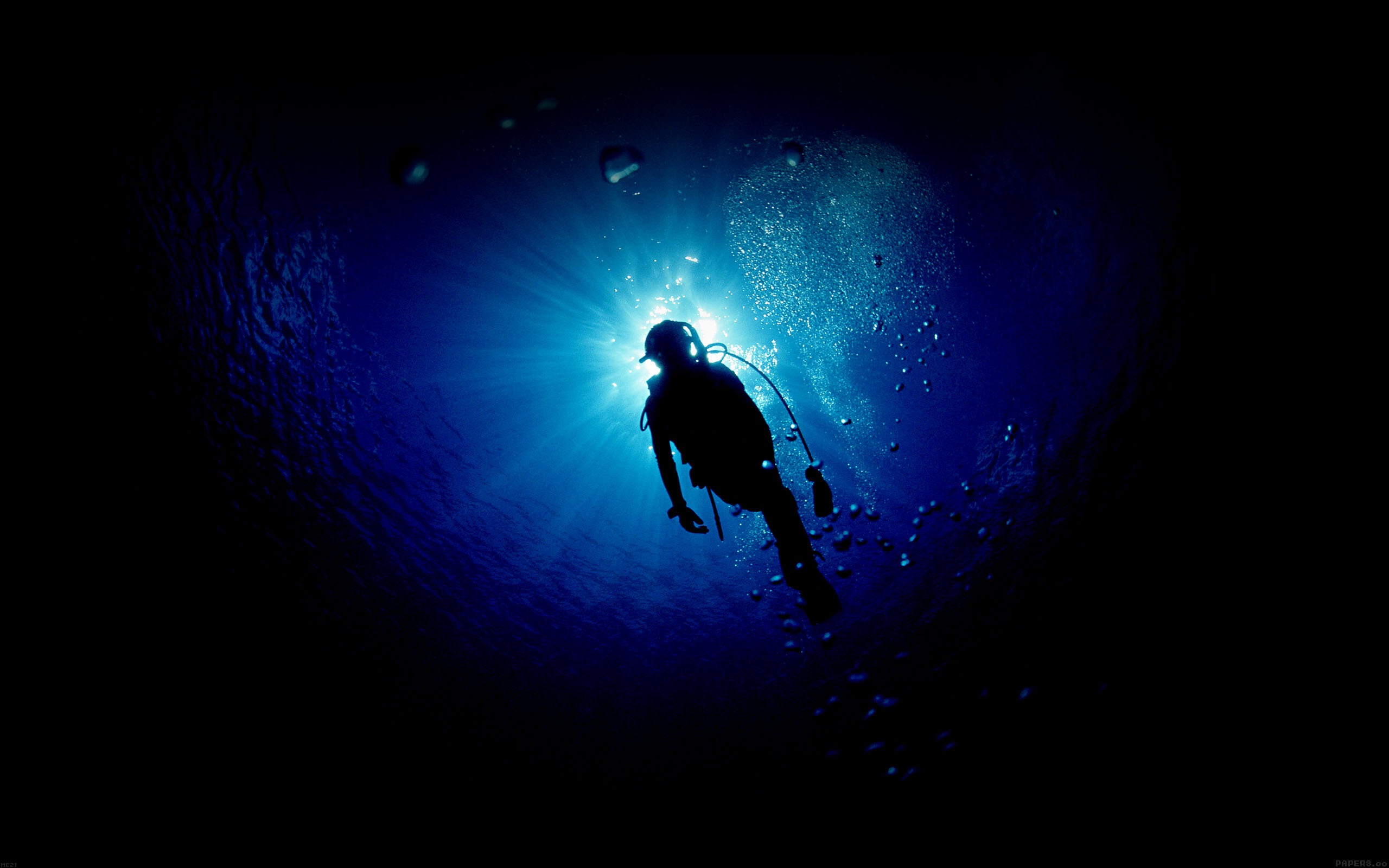 The Gospel is as much about the  furious and just wrath of God of a holy God as it is about the infinite sacrifice of a loving, merciful and compassionate God.

Please let's not chose only of of these two.
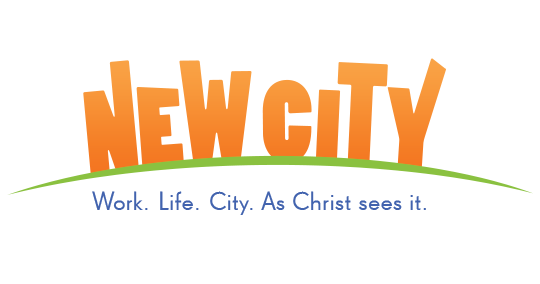